Путешествие по Восточно-Европейской равнине.              МБОУ «Тюшинская СШ»                                       Подготовила: учитель географии      Новикова Е.Н2018г.
Путешествие по Восточно-Европейской равнине.
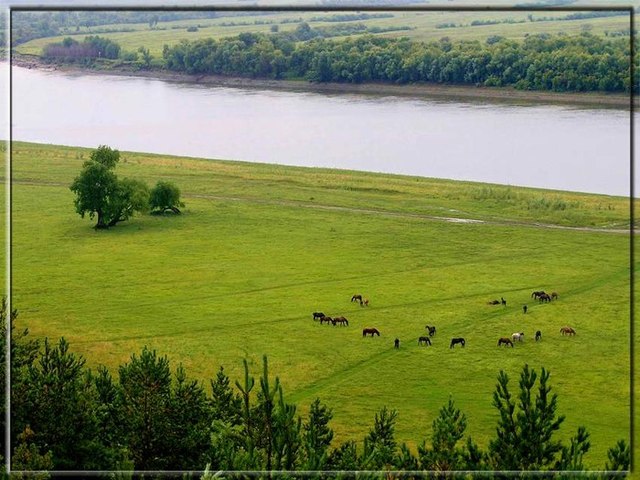 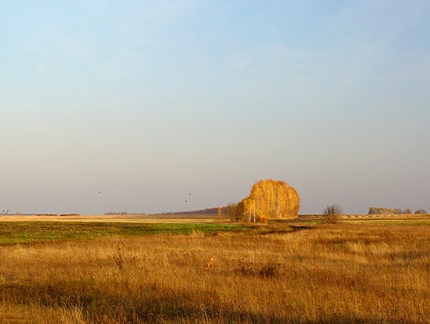 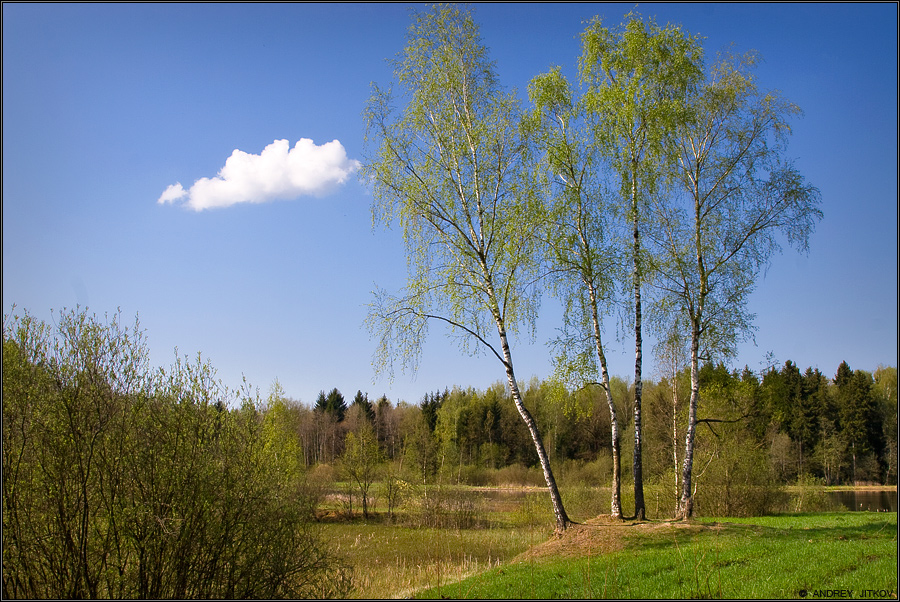 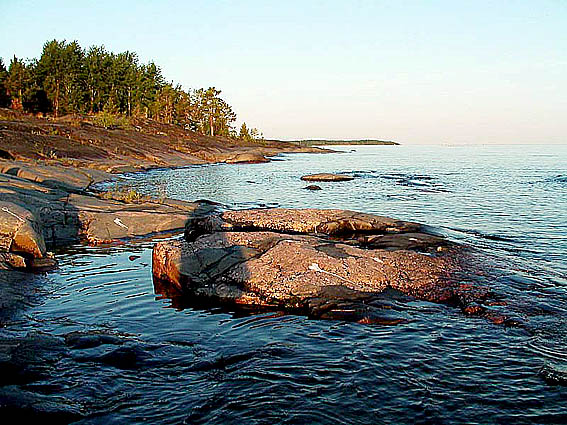 1. Найдите в атласе 2-3 озера, расположенные на Русской равнине.
2.Покажите их на карте России.
3.На контурную карту нанести Ладожское и Онежское озёра
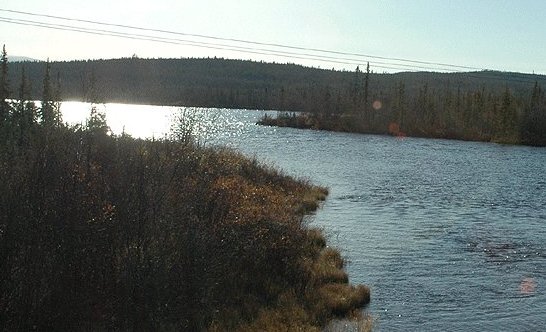 1. Найдите 2-3 реки Русской равнины.
2. Покажите их на карте России.
3. На контурную карту нанести Волгу и Дон.
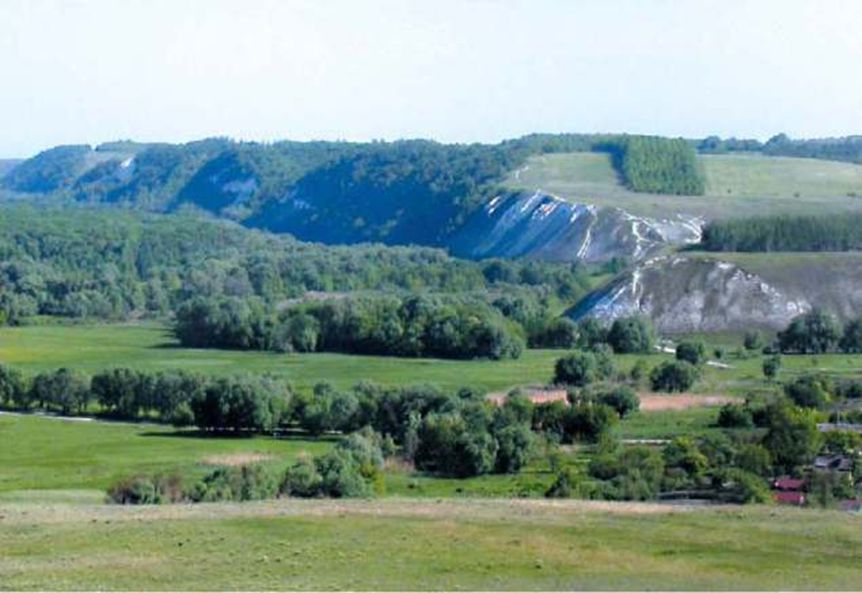 1. Найдите в атласе 2-3 возвышенности Русской равнины.
2. Покажите их на физической карте России.
3. На контурную карту нанести Валдайскую и Приволжскую возвышенности
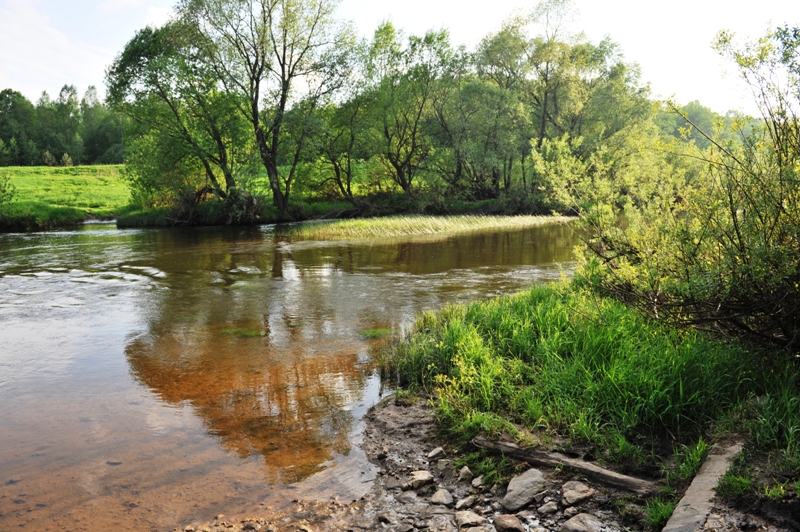 1. Найти в атласе Смоленской области реки и озёра.
2. Показать эти объёкты на физической карте Смоленщины.
3.В контурную карту нанести следующие объекты: Днепр, Хмость,                       
 Гжать.
По страницам история отечества.
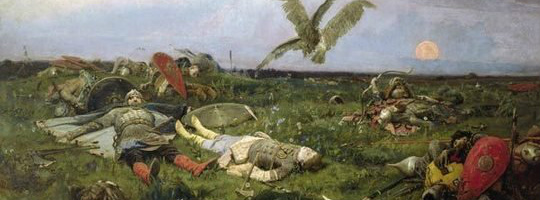 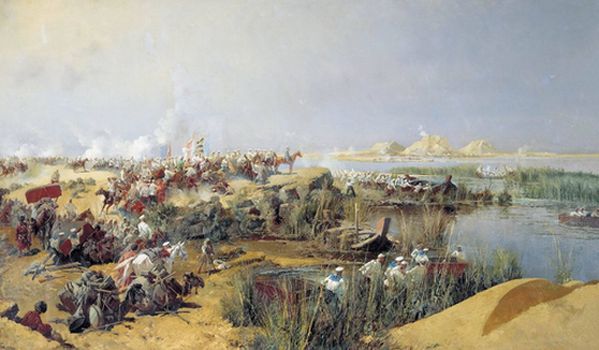 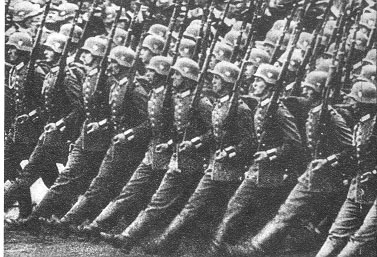 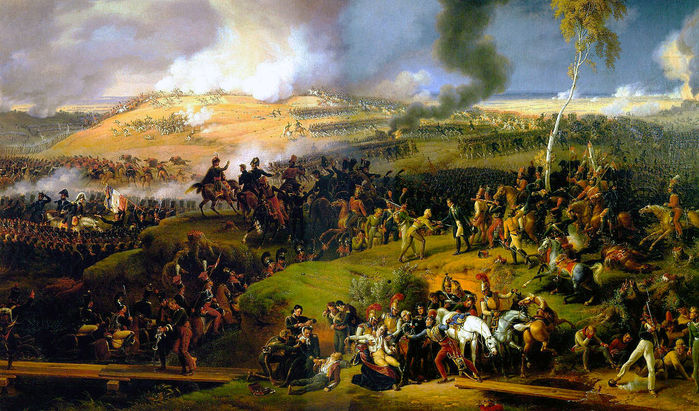 Недалеко от Москвы 1812 года русская армия под командованием М.И. Кутузова дала сражение французам. Кутузов принял решение: оставить Москву французам. Французы вошли в Москву. но не чувствовали себя победителями.
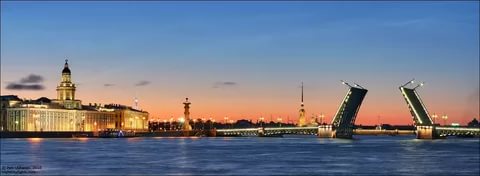 Городом трех революций,  колыбелью Великого октября    называют этот прекрасный город. Он не только один из красивейщих, но и смай северный из крупных городов мира. Зимние дни  здесь очень короткие, но зато летом прекрасные белые ночи  длятся неделями.
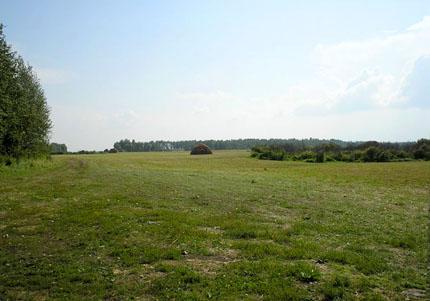 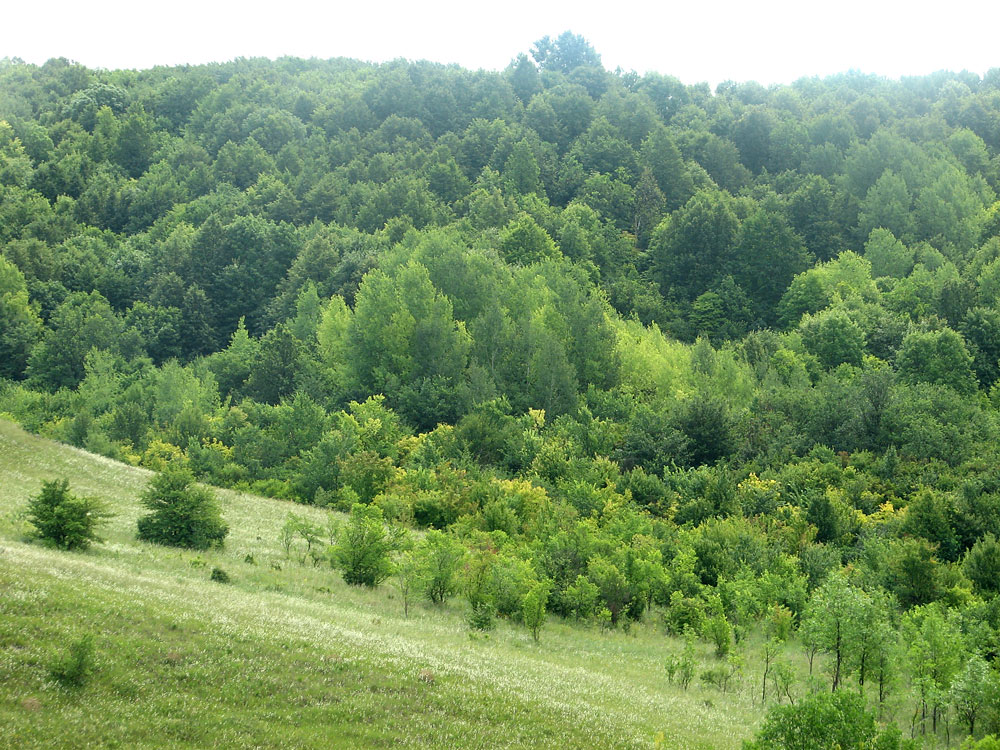 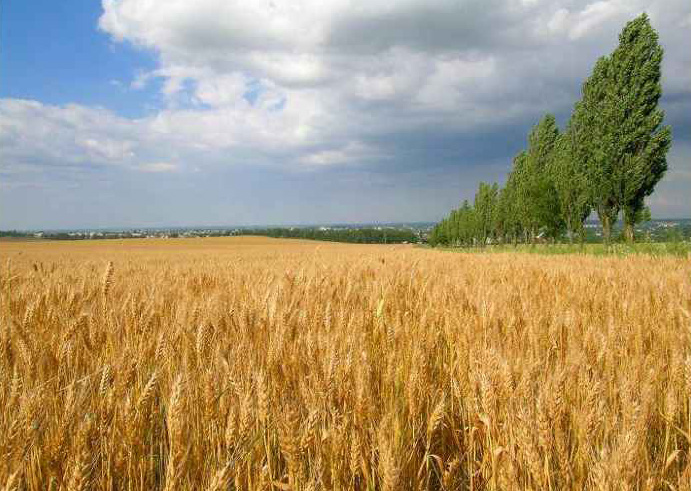 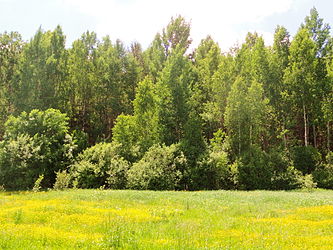 Список используемой литературы
Изображение «Восточно-Европейская равнина http://geographyofrussia.ru/wp-content/uploads/2009/05/32.jpg     
http://rospriroda.ru/img/book/496.jpg     
http://www.inestonia.ru/images/stories/Scotland/Russ_peiz.jpg  
      Изображение «Ладожское озеро» http://vedlozero.ru/images/fotos/ozera/ladoga.jpg
       Изображение : «Реки Русской равнины»
http://art-and-land.ru/wp-content/uploads/2012/04/art19.jpg   
Изображение «Валдайская возвышенность» http://fevt.ru/_ld/4/85678996.jpg  
Изображение : «Природа Коми» http://www.zapoved.net/catalog/img_originals/3947.jpg 
      Изображение «Военные действия» http://culture-code.ru/wp-content/uploads/2012/10/rus-9-540.jpg   
      http://www.plam.ru/warhistory/istorija_russkoi_armii_tom_tretii/i_040.jpg  
       http://www.mccme.ru/60let/346/img/fash1.jpg
Изображение «Битва у Москвы»
http://mtdata.ru/u27/photo7AEB/20557829546-0/original.jpg
Список используемой литературы
Изображение «Тундра и лесотундра» http://ponimai.su/public/user/8b/49/4942_9f5e.jpg?c=74ae   
Изображение «Тайга» http://ruc.podelise.ru/pars_docs/refs/506/505787/505787_html_187266b5.jpg    
Изображение «Широколиственные леса» http://zapoved-kursk.ru/assets/images/rasteniya/les-lesa-1.jpg
Изображение «Степь» http://ru.convdocs.org/pars_docs/refs/30/29781/29781_html_39df99f6.jpg